Boštjan Gorenc- Pižama
življenje
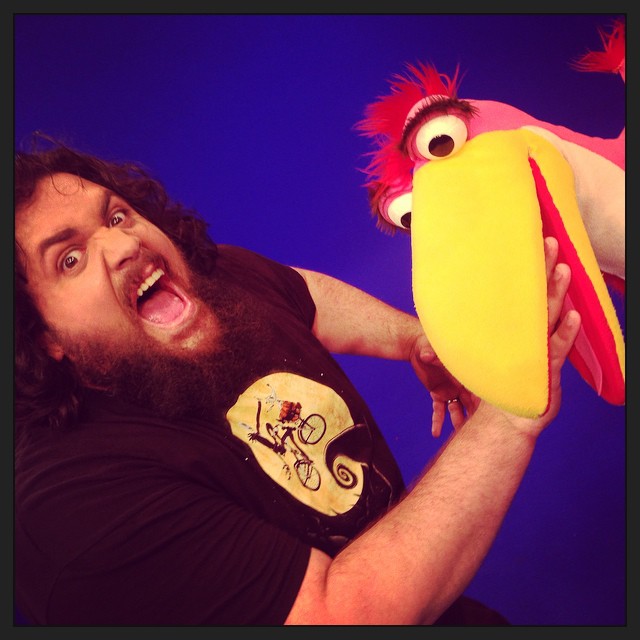 rodil 8. april 1977 Trojane
gimnazija v Kranju, filozofska fakulteta
„Boštjan Gorenc – Pižama živi v majhni vasici na robu Kranjske, kjer med delom skozi okno opazuje vaško pokopališče. V prostem času igra namizne igre, kuha in se pretvarja, da mu sproti uspe prebrati vse knjige, ki jih kupi. Njegova najljubša barva je #2307f5, najljubši pisatelj Robert Rankin, najljubši slovenski pesnik pa Pavel Knobl (prvega ne pozabiš nikoli). Nobene lončnice mu pri življenju ne uspe obdržati dalj kot mesec dni, niti kaktusa.“
pisanje
Štiri zmajske
Pojoči grad, priročnik za gradnjo izvirnih instrumentov v stripu
Strijamož, Kurent, Trpka nemoralka,
 Kavboj Pipec in Rdeča pesa in najemnina,
 V vesolje (Pil)
Glas (igre)
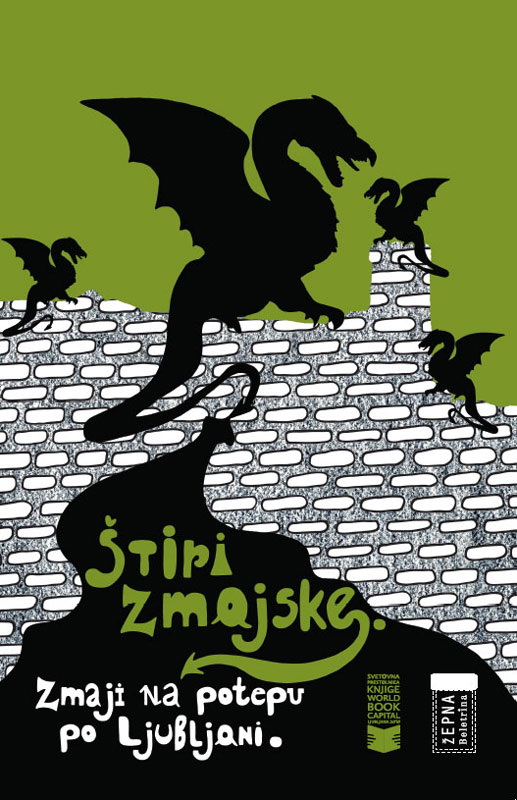 prevajanje
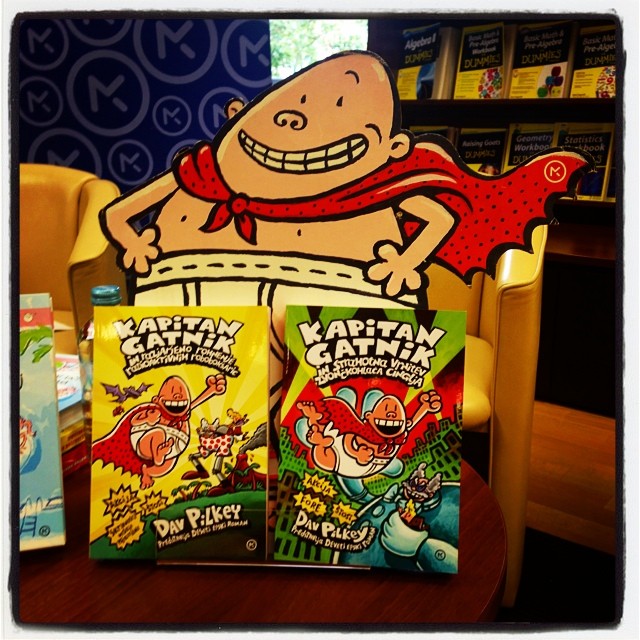 Kapitan Gatnik
Igre prestolov
Zvezde so krive
Gospod Gnilc
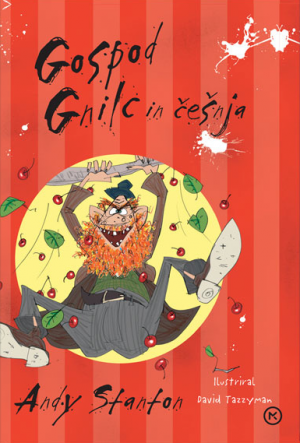 glasba
rep v srednji šoli – Črna kuhna
N’tokom, Dj gmh, Praznik slovenske besede, Kr naprej
Pasji kartel (Kartelova teorija) 
- Klemen Klemen, Vlado Kreslin
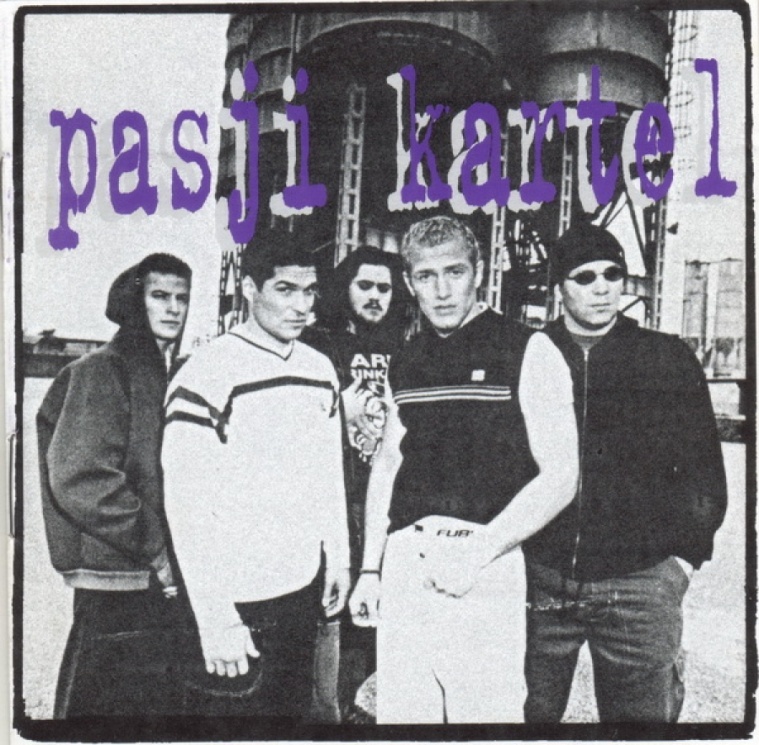 stand up
Akcija!, Banzaaaj!, Mojs3 smeha v 3D
Komikaze
Panč, Zimski Panč, 
Festival Lent, 
Viktorji 2010, 
voditelj Ime leta
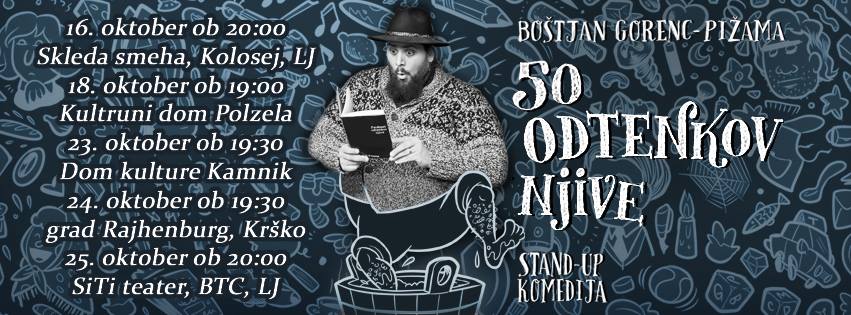 viri
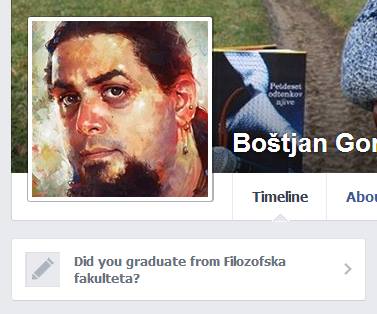 pizama.net
festival Panč
wikipedija
facebook profil
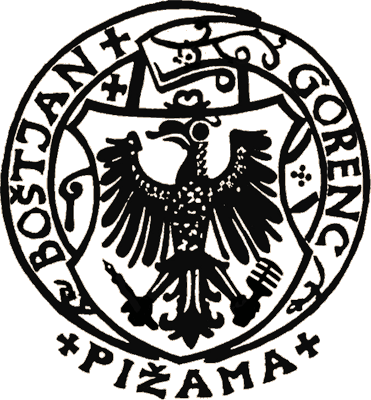